«Один-много»
Цель:
Учить четко произносить слова слоговой структуры  1 класса  при образовании имен существительных в форме множественного числа существительных именительного падежа.
Расширять и активизировать словарный запас. 

Инструкция: Навести курсор на синюю кнопку, и  левой кнопкой
мыши нажать, проговаривая  первый слог слова, затем навести
курсор  на зеленую кнопку и нажать , произнести второй слог
слова.
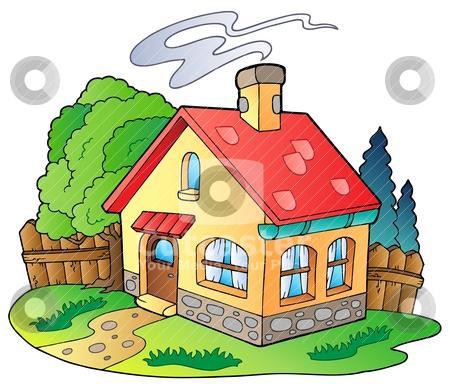 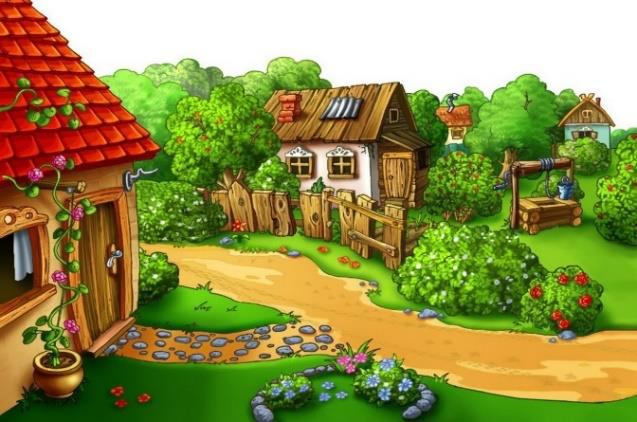 Дача-дачи
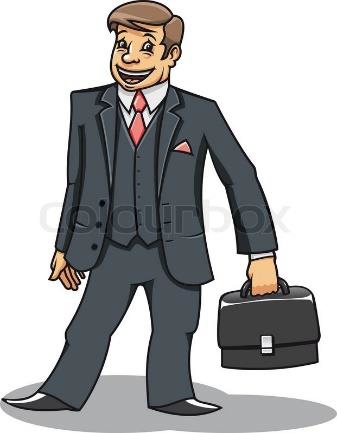 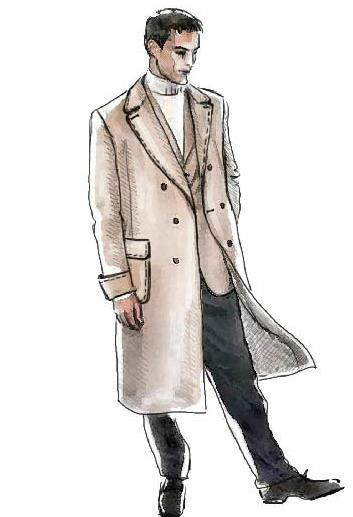 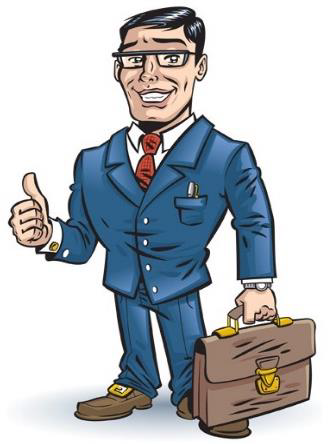 Дядя- дяди
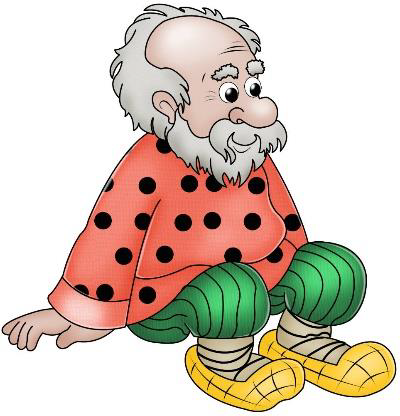 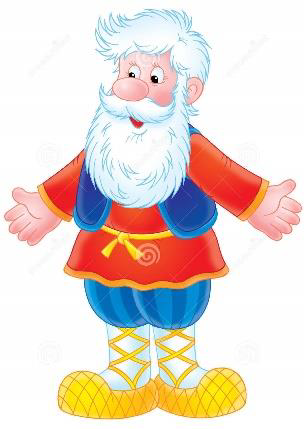 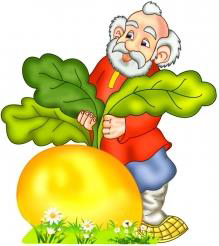 Деда-деды
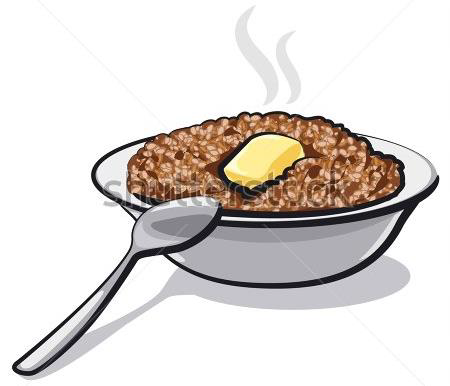 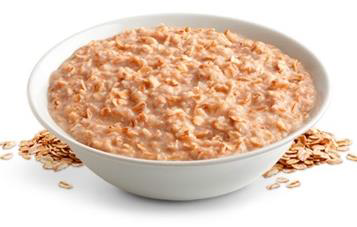 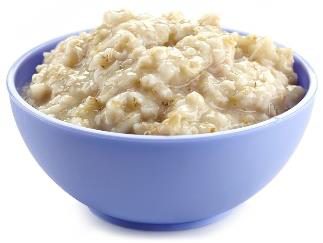 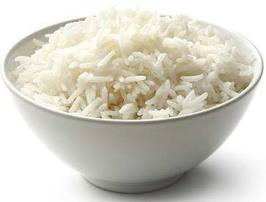 Какую кашу ты любишь? Гречневую, овсяную, рисовую?
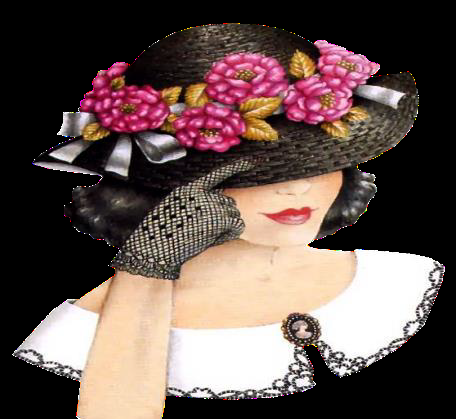 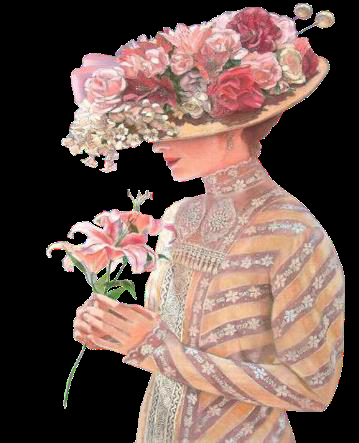 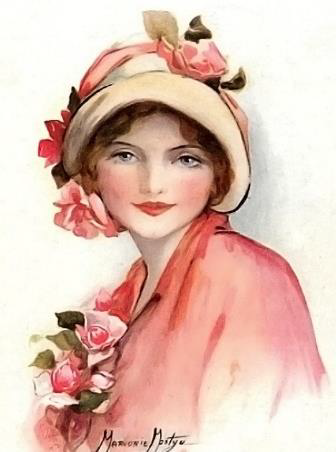 Как называется головной убор? (шляпа).
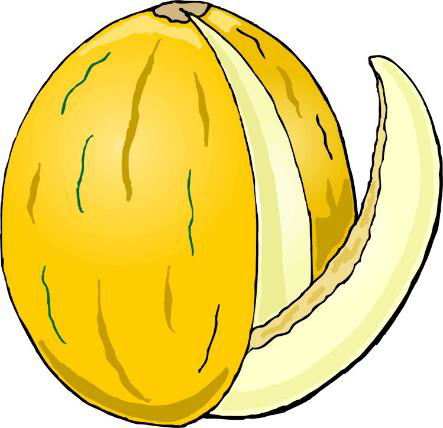 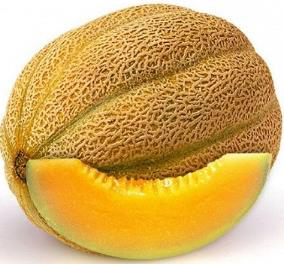 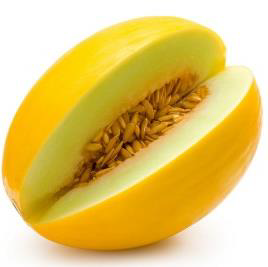 Какая на вкус дыня? (Правильно, сладкая.)
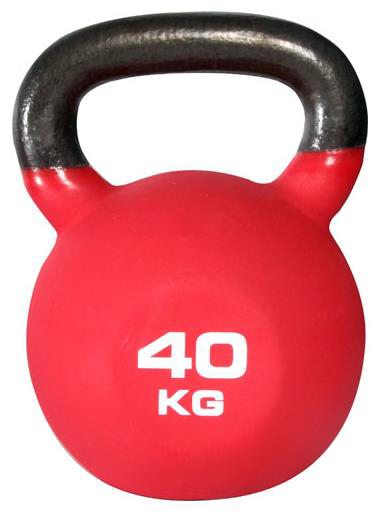 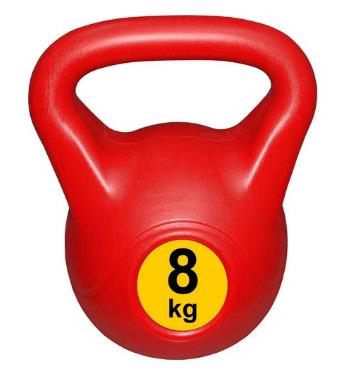 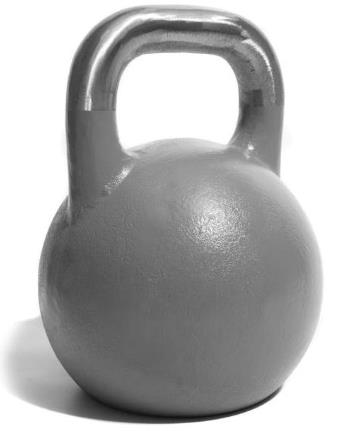 Для чего нужны гири?
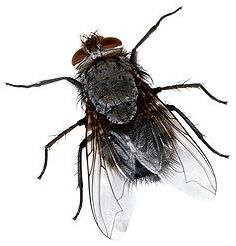 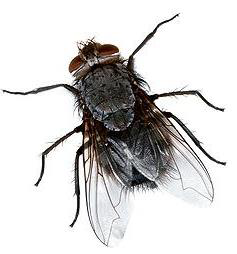 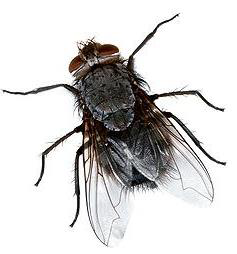 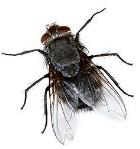 Покажи самую большую\маленькую муху.
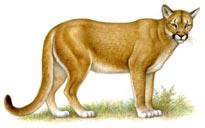 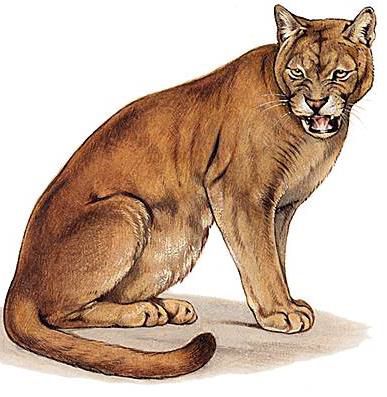 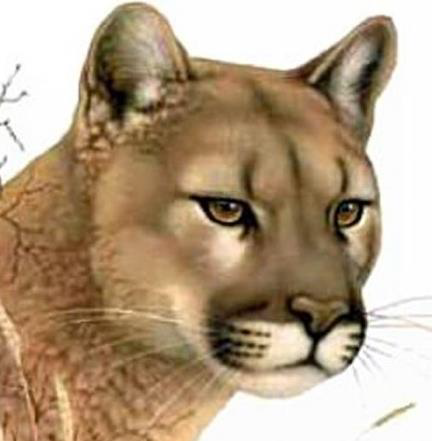 На какое домашнее животное похожа пума?
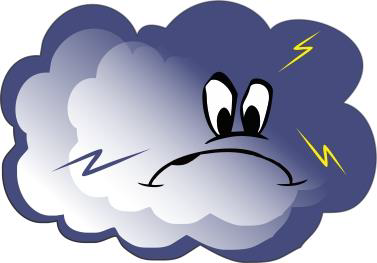 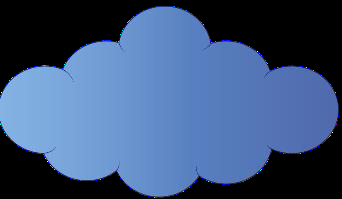 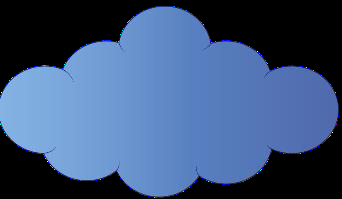 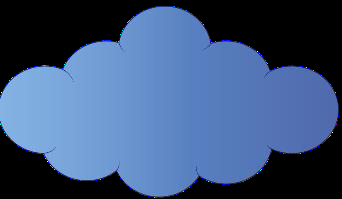 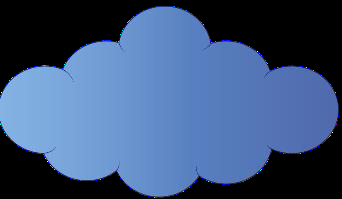 Что надо взять с собой, если на небе тучи? (зонт).
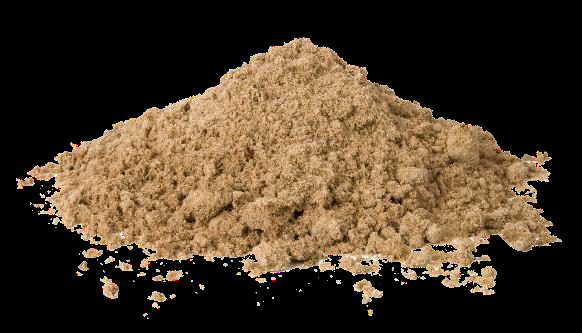 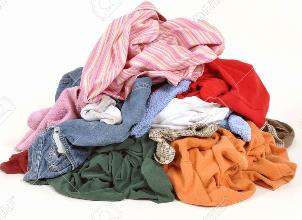 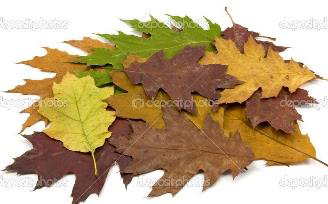 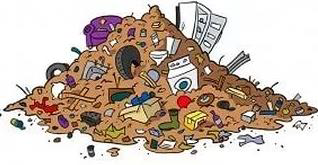 Можно бросать мусор на улице? Нет. Только в урны.
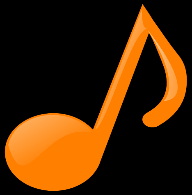 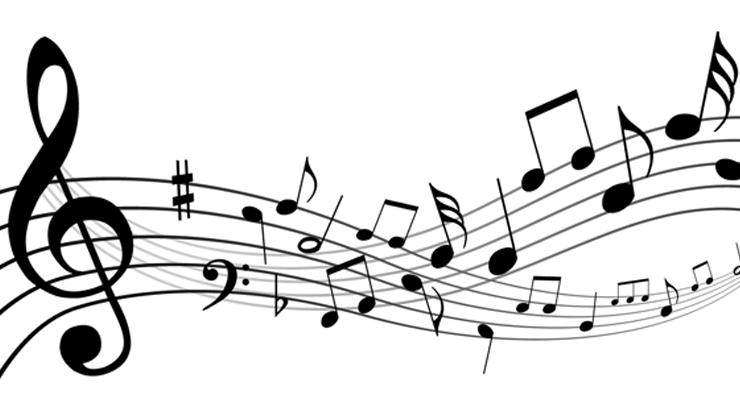 Давай, споем! ДО, РЕ, МИ, ФА, СОЛЬ, ЛЯ, СИ, ДО!
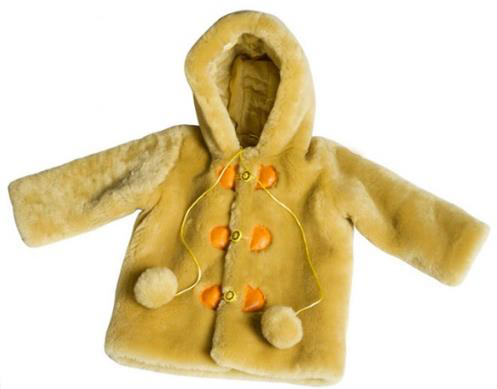 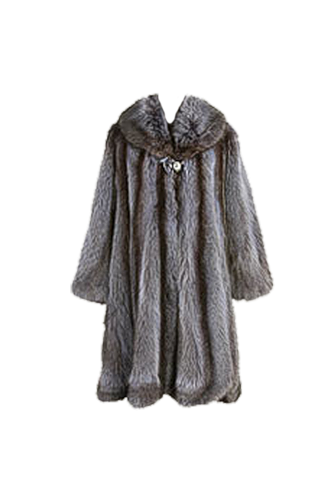 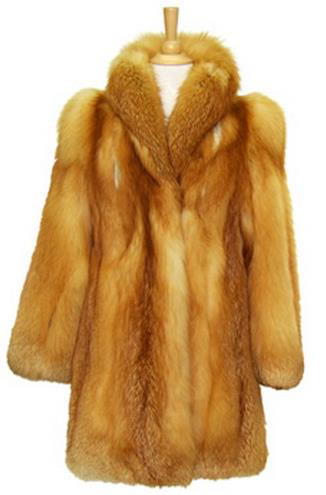 Когда мы носим шубы? А летом?
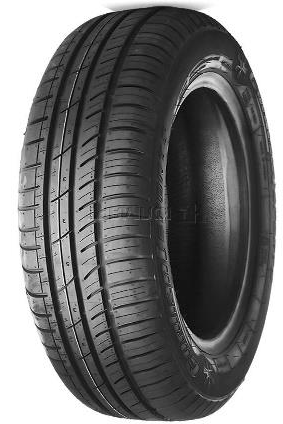 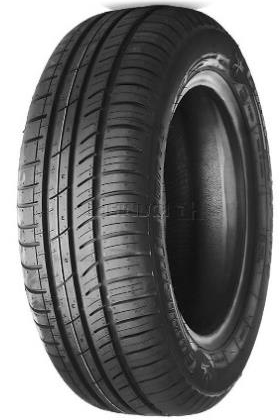 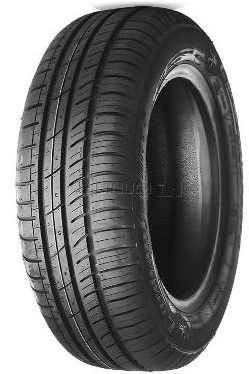 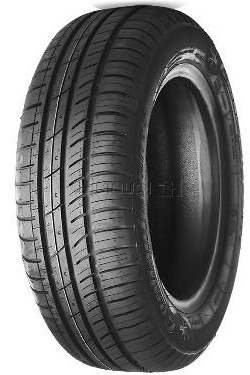 Может ли шина быть квадратной?
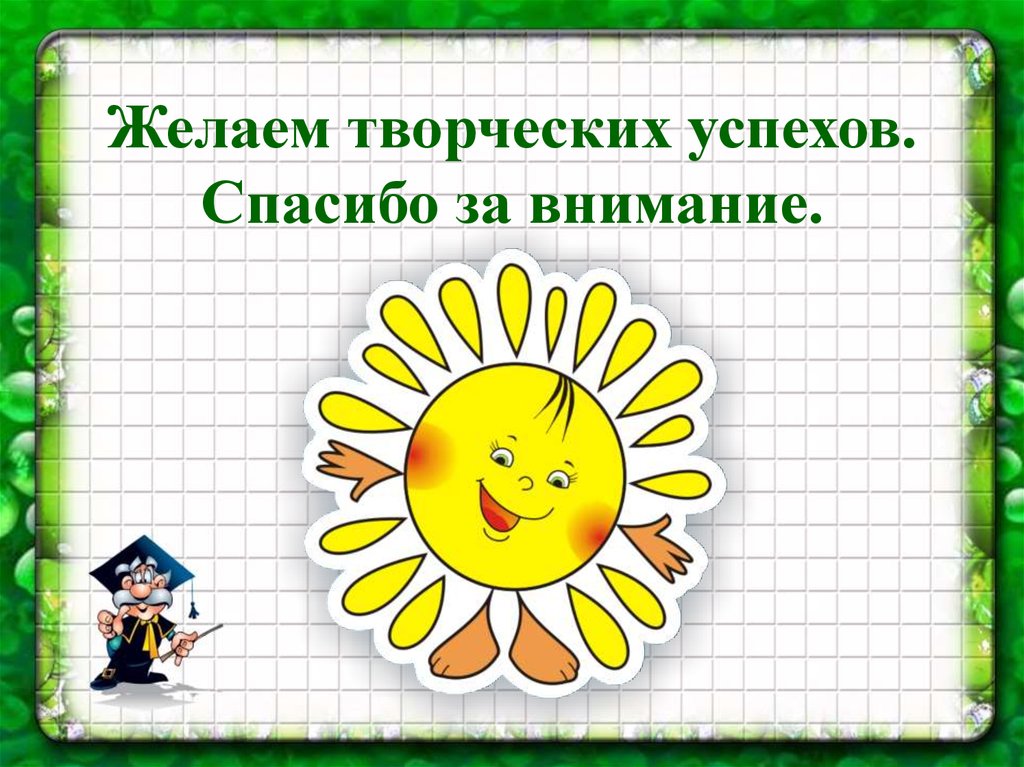